Kudüs ve Çevresi
Neler öğreneceğiz?
İslam medeniyetinin, dünyanın farklı bölgelerindeki etkilerini fark eder.
Kudüs nerededir?
Kudüs’le ilgili neler biliyorsunuz?
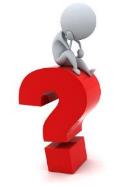 https://www.youtube.com/watch?v=xFSsjNgx6KA&t=4s
Kudüs nerede?
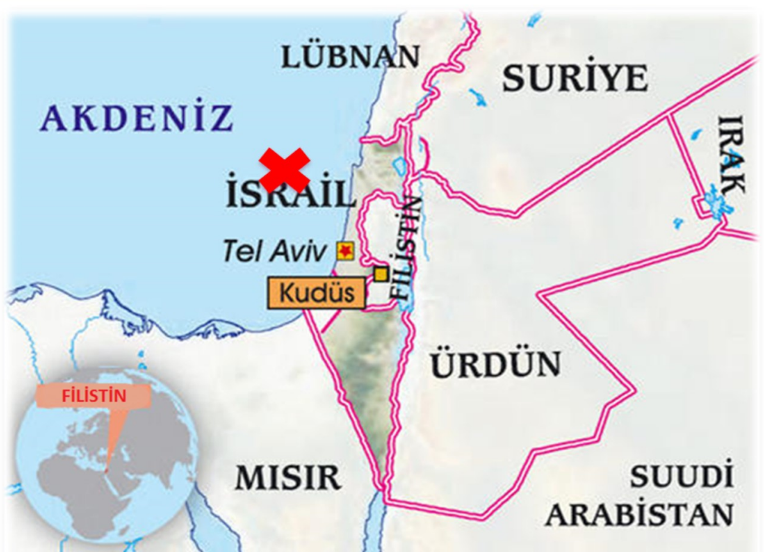 Kudüs şehri Filistin’in orta bölgesinde yer alır ve Akdeniz’in doğusundan başlayıp batıya doğru yönelir. Doğu ve Batı Kudüs olarak iki kısımdan oluşur. Şehrin asıl kısmı Doğu yani eski Kudüs’tür.
Kudüs Yahudilerce çok önemlidir. Onlara göre Kudüs tanrı tarafından seçildiği için en yüce değerlerin ve ümitlerin simgesidir.
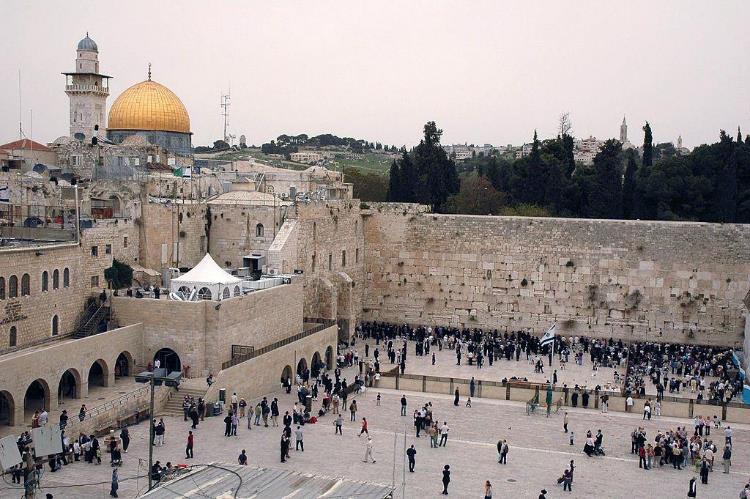 Kudüs, Yahudiler için en kutsal şehirdir çünkü kutsal kitaplarına göre, İsrail Kralı Davud, Milattan Önce Kudüs'ü Birleşik İsrail Krallığı'nın başkenti olarak inşa etti ve oğlu Kral Süleyman, İlk Tapınağı şehrin içinde kurdu.
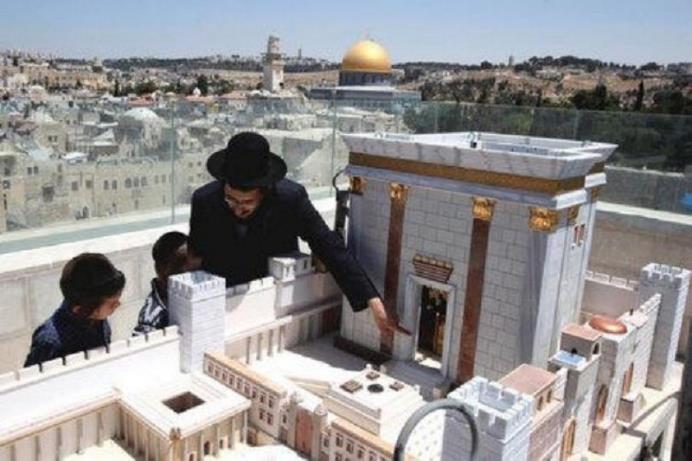 Yahudiler nerede olurlarsa olsunlar ve hangi saatte dua ederlerse etsinler mutlaka Kudüs’e dönmek zorundadırlar.
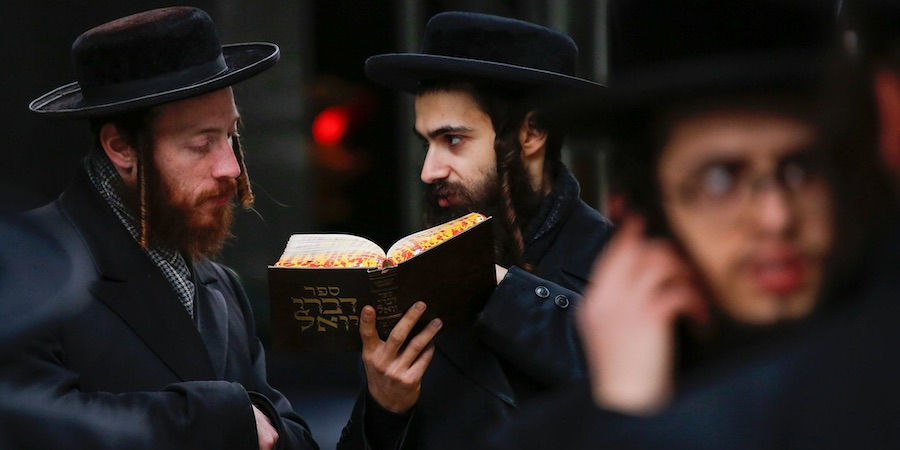 Kudüs, Hristiyanlar için de önemlidir. Hristiyan inancına göre Hz. İsa (a.s.) burada Hristiyanlığı anlatmış, Yahudi otoritelerinin tepkisiyle karşılaşınca şehrin dışında çarmıha gerilmiştir.
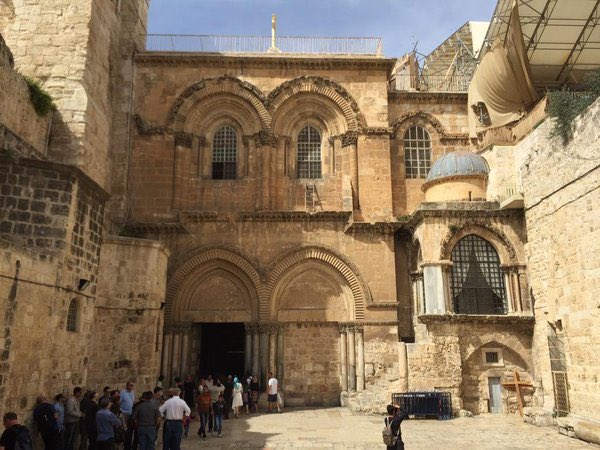 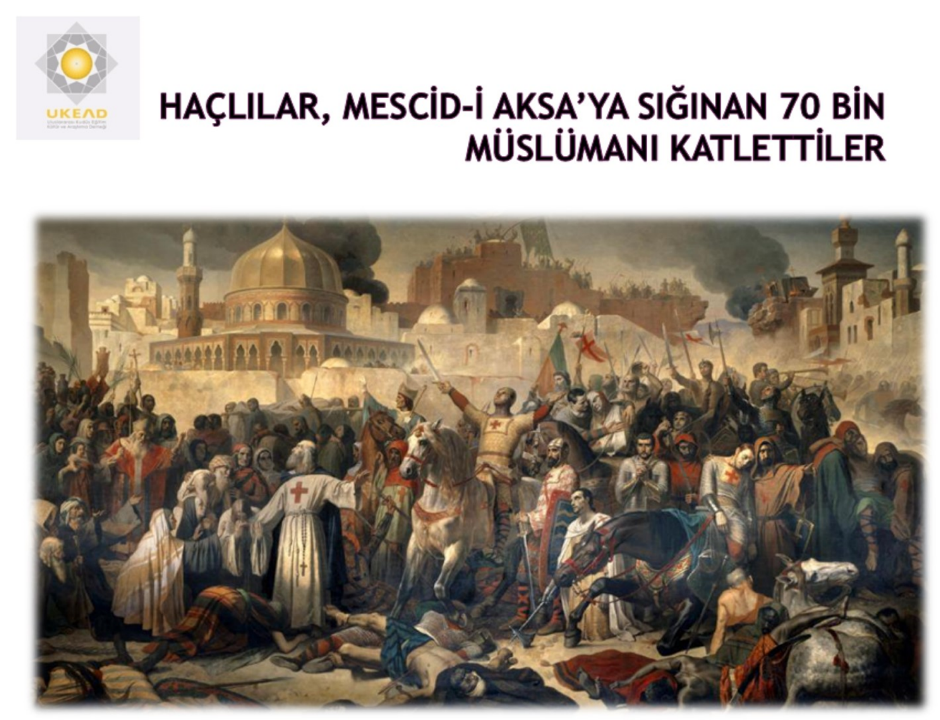 Selahattin Eyyübi şehrin imarına son derece önem vermiştir. Nureddin Zengi’nin hediyesi olan minberi Mescid-i Aksa’ya getirmiştir.
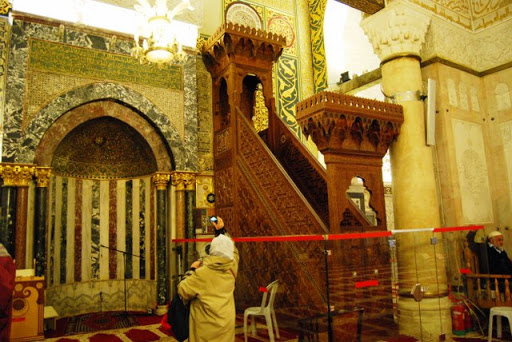 https://www.youtube.com/watch?v=7A8o1ujx7U4
Kudüs 400 yıl Osmanlı egemenliğinde kalmış ve buraya çok büyük hizmetler edilmiştir. Özellikle Kanuni Sultan Süleyman şehrin imarına çok büyük katkı sağlamıştır.
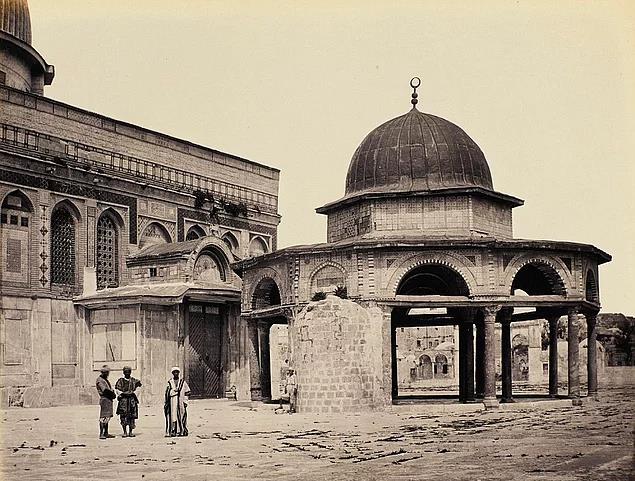 Kudüs neden önemlidir?
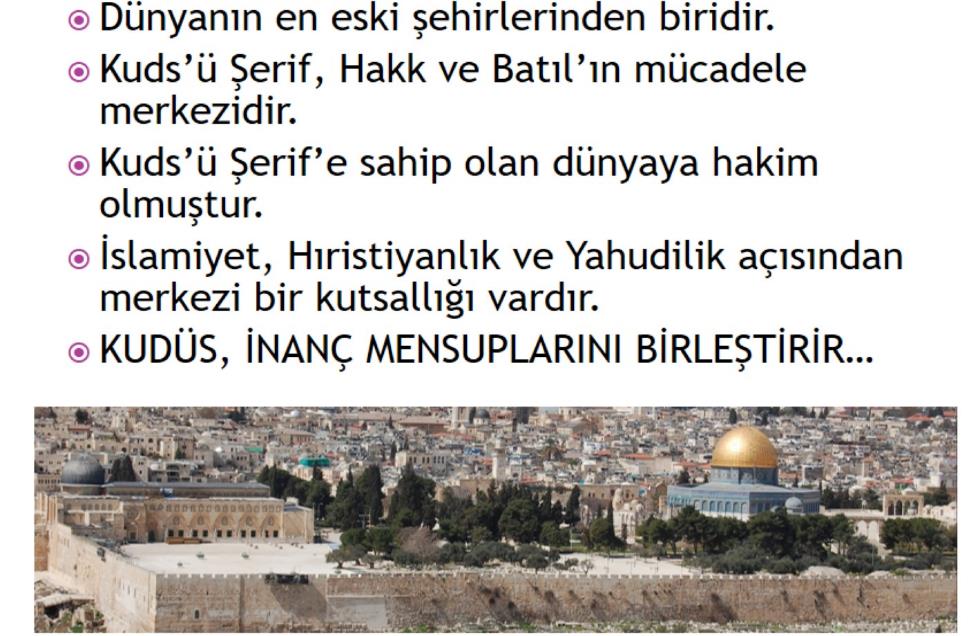 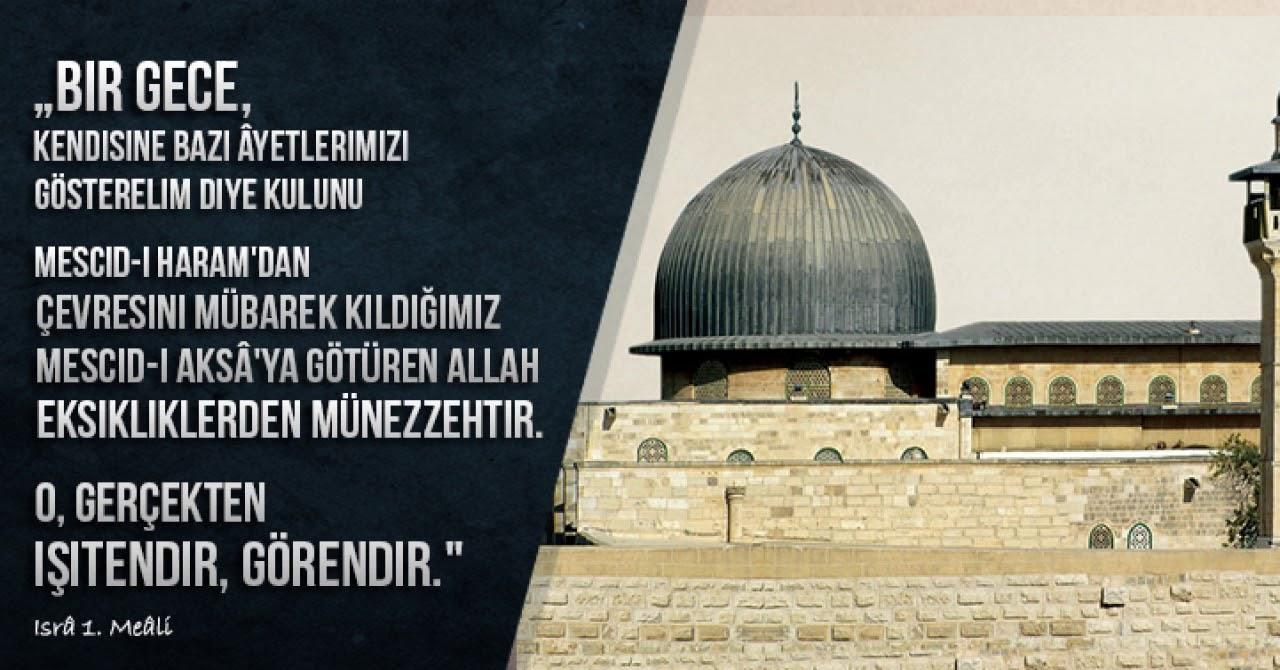 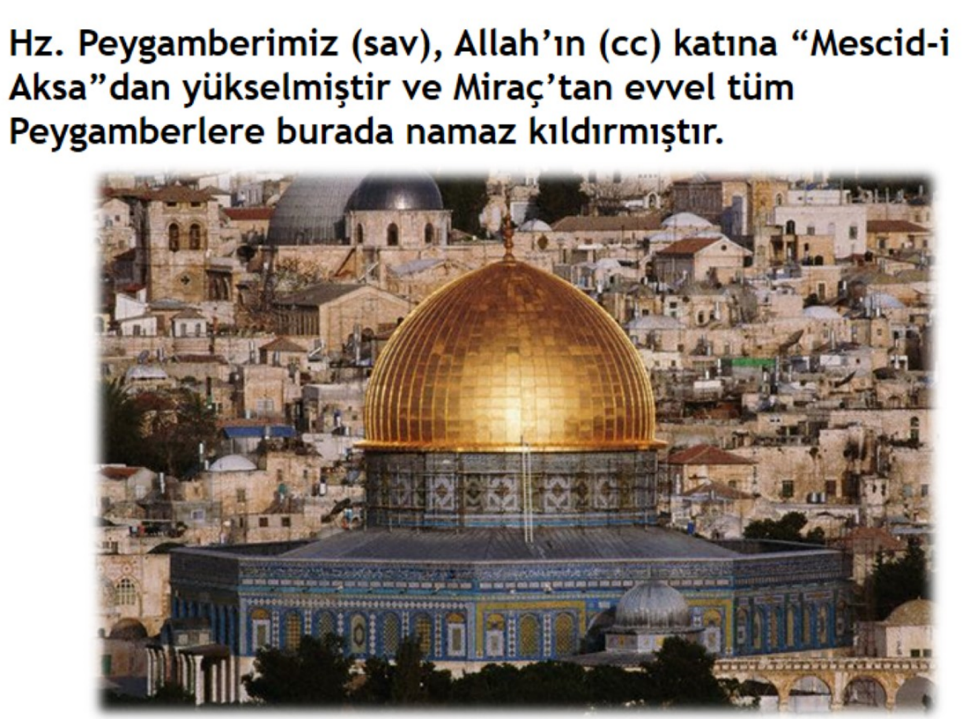 Mescid-i Aksa İslam’ın ve Müslümanların ilk kıblesidir.
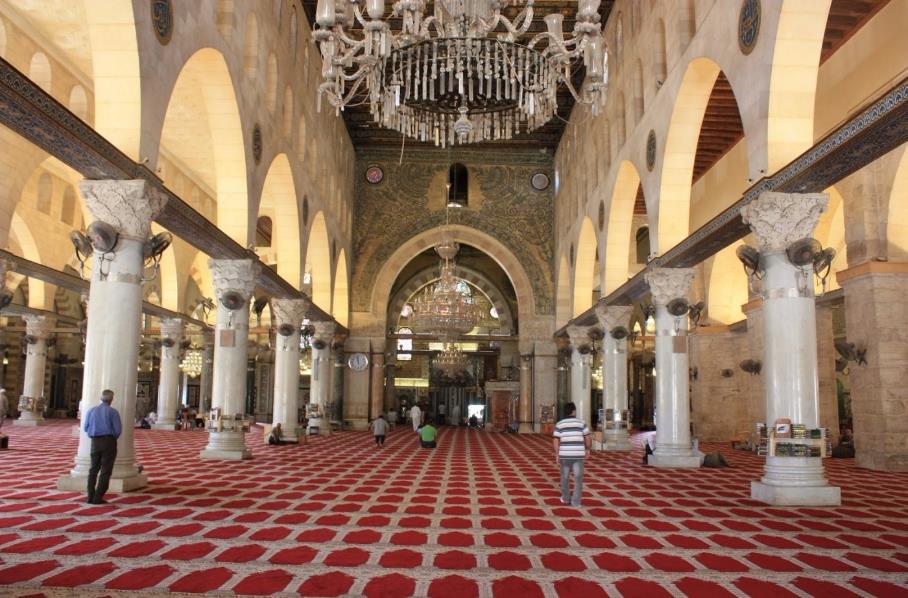 https://www.youtube.com/watch?v=8WMwjERzTyI
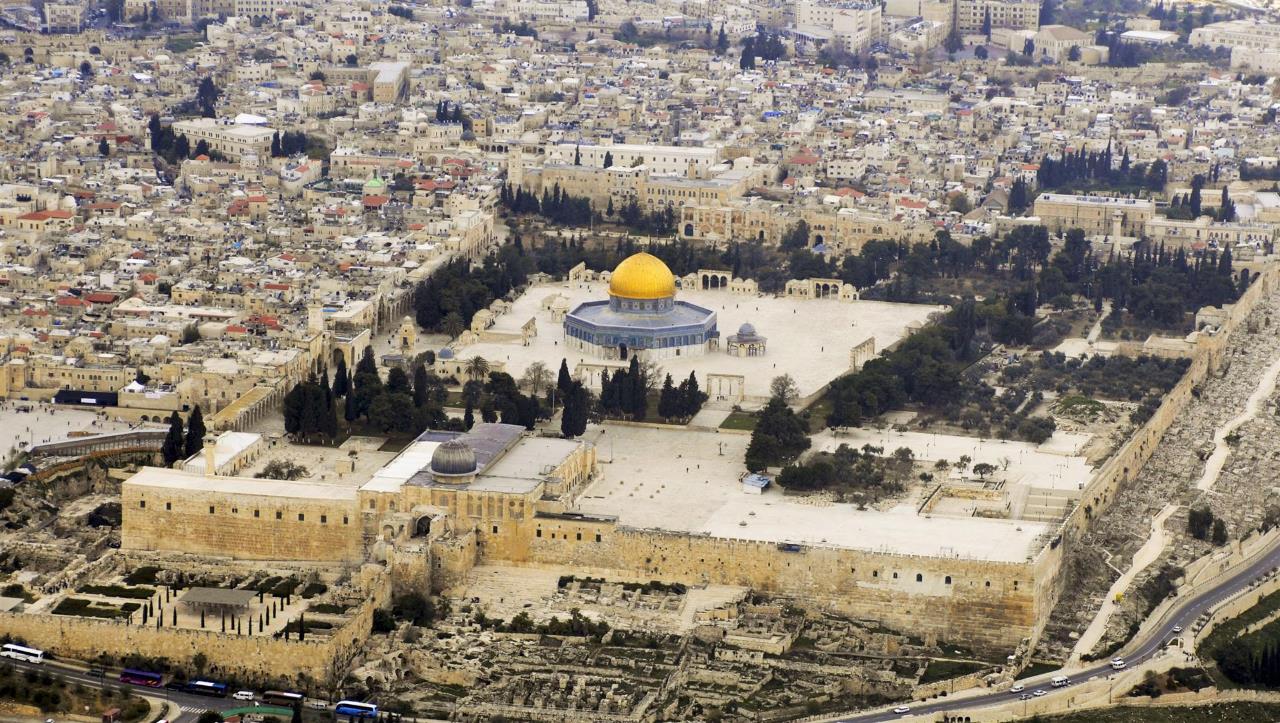 Mescid-i Aksa Kâbe’den sonra yeryüzünde inşa edilen ikinci mescittir.
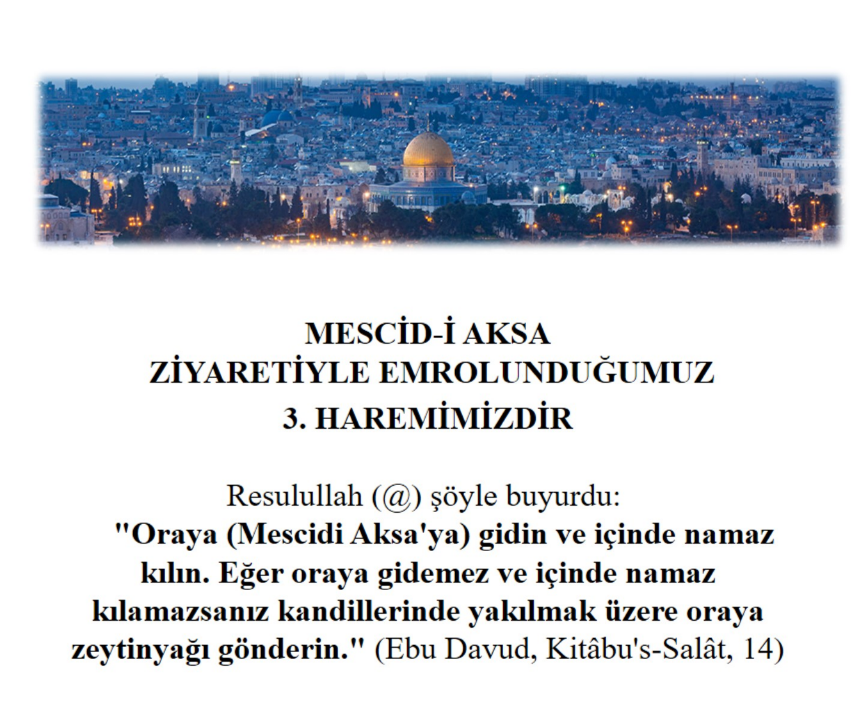 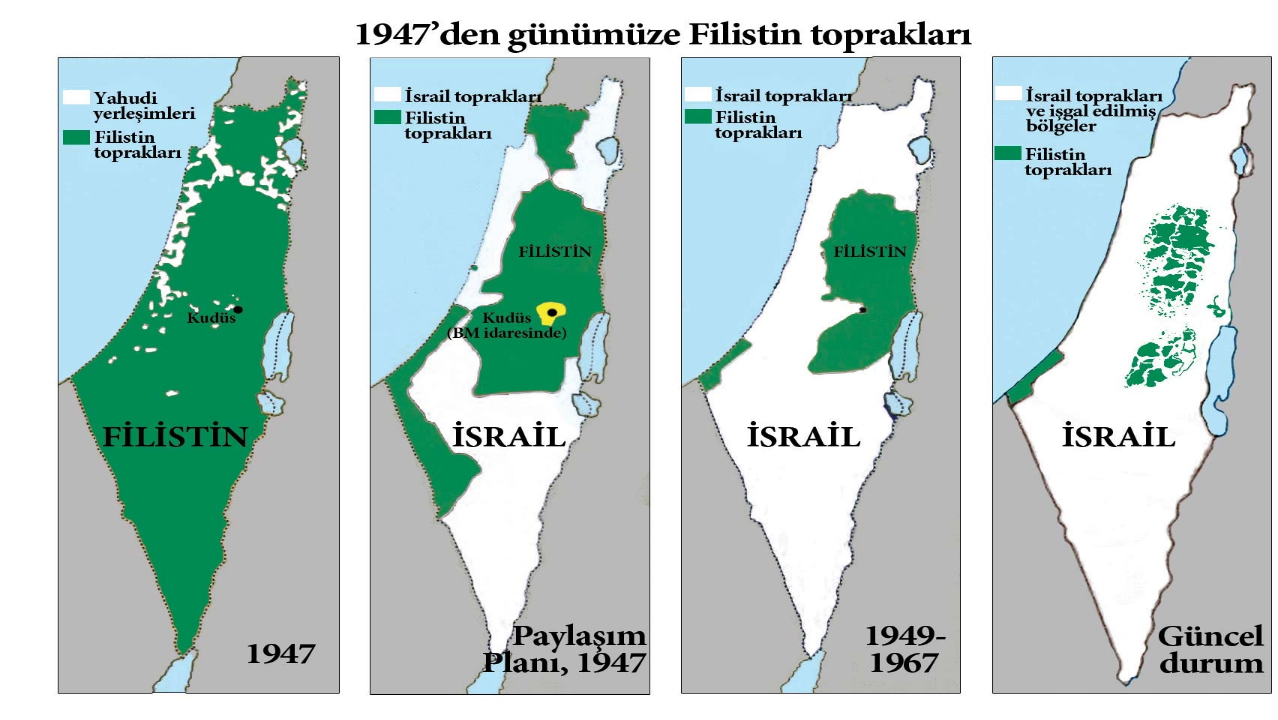 https://www.youtube.com/watch?v=id_Oqbf39pM
https://www.youtube.com/watch?v=SjF8MalEJBA
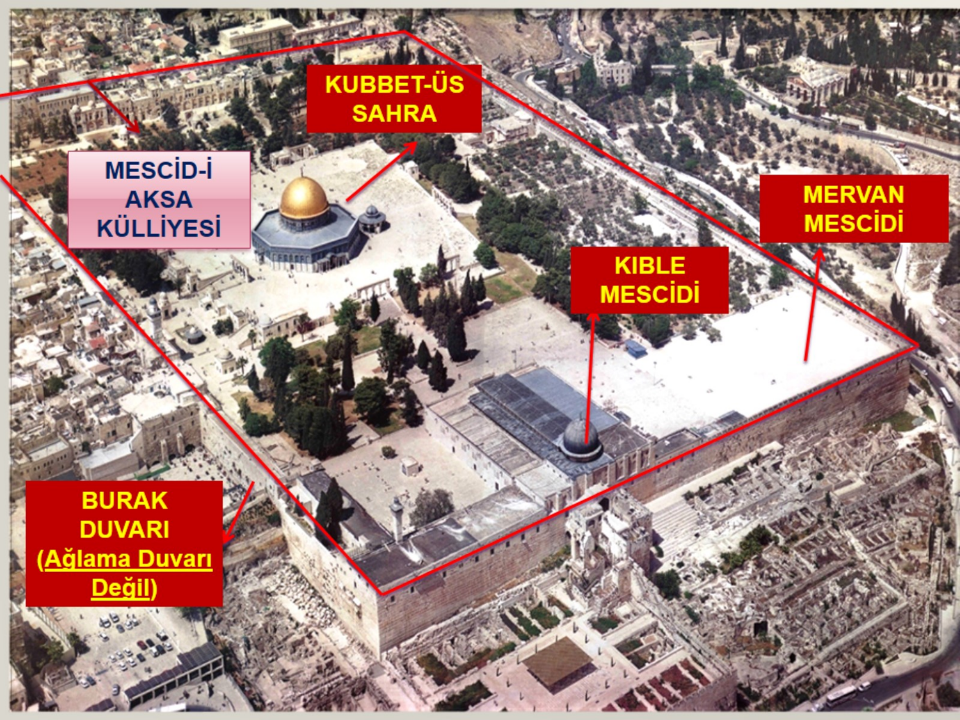 https://www.youtube.com/watch?v=SE-Apk1xCNw
https://www.youtube.com/watch?v=qkJCJ9Sce_g
Kudüs/Mescid-i Aksa için neler yapabiliriz?
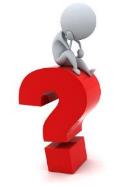 Kudüs ne zaman kurtulacak?
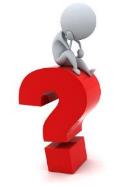 Velhasıl…
KUDÜS ANADIR
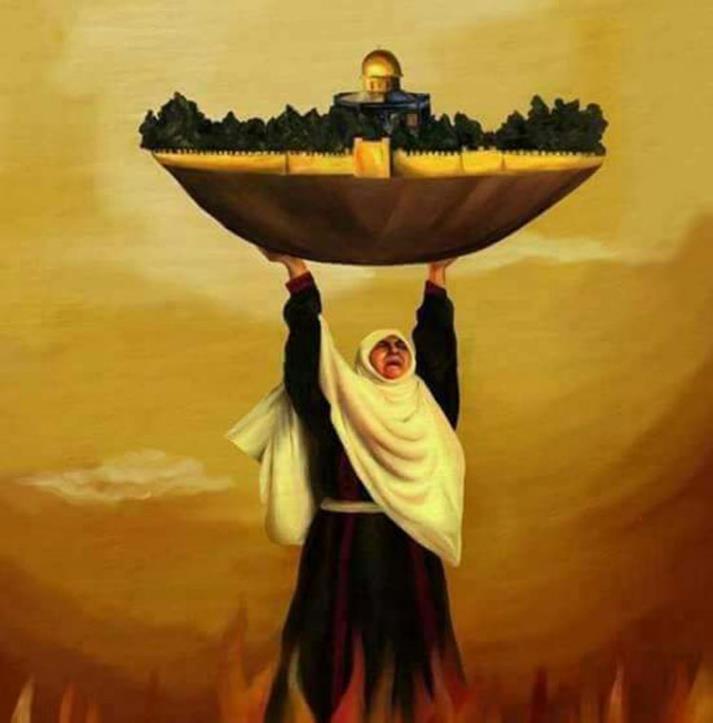 ÖZGÜR KUDÜS’TE BULUŞMAK DUASIYLA
Ek Kaynaklar
DİA KUDÜS MADDESİ
BURAK DERNEĞİ KUDÜS DERGİSİ
https://www.youtube.com/watch?v=1-qvvIDGadc
https://www.bidunyahaber.org/islam-sehirleri-kudus/
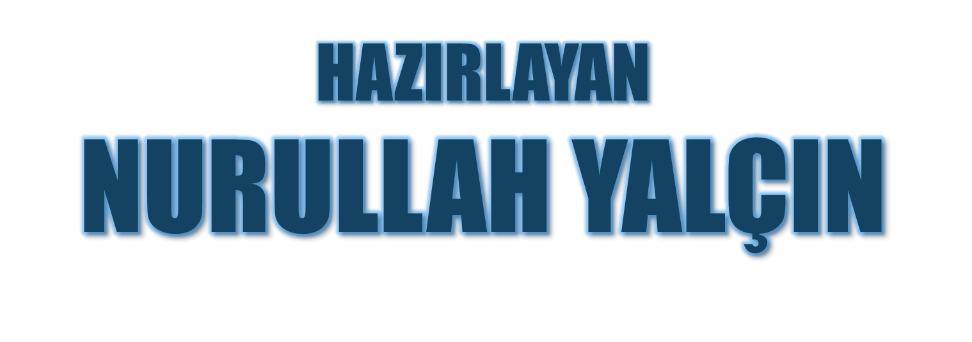 Tekirdağ/Çerkezköy
28.02.2021